第三册第七课补充资料
参考资料：国际电脑汉字及异体字知识库
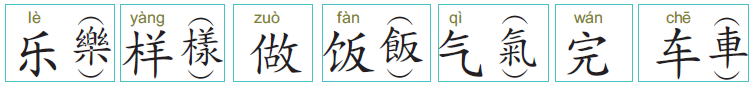 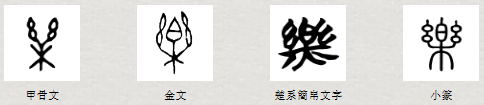 老师挑词语来做活动
词语练习-说一说
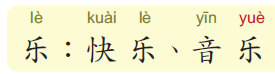 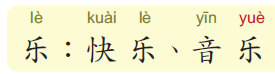 音乐家
同乐会
乐高
热门音乐
乐土
乐天
音乐卡片
和乐
可乐
乐不可言
参考资料：教育部重编国语辞典修订本
参考资料：国际电脑汉字及异体字知识库
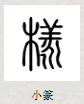 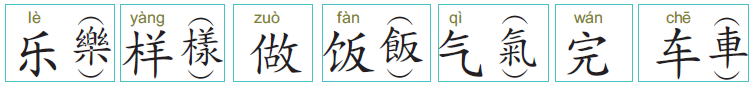 鸟
乌
不一样
老师挑词语来做活动
词语练习-说一说(样)
同样
样子
什么样子？
那样子
花样百出
沒有兩样
这样子
不成人样
多样
怪样子
样本
不怎么样
看样子
老样子
几样
好样的
参考资料：教育部重编国语辞典修订本
参考资料：国际电脑汉字及异体字知识库
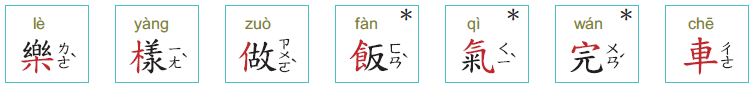 做事
做完了
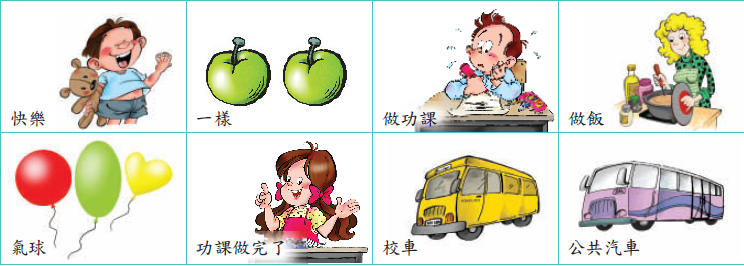 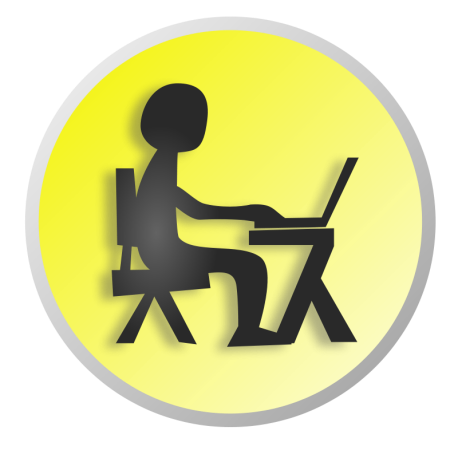 老师挑词语来做活动
词语练习-说一说(做)
做起来
做好事
做为
做起
做人
做生日
做成
做东
做工
白做工
做出
做出来
做好
做得到
做到
参考资料：教育部重编国语辞典修订本
形声字：反/販
参考资料：国际电脑汉字及异体字知识库
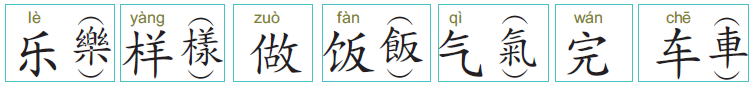 白饭
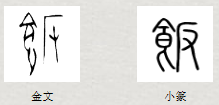 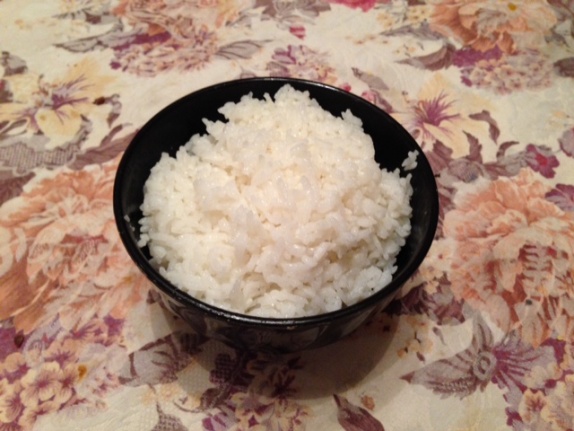 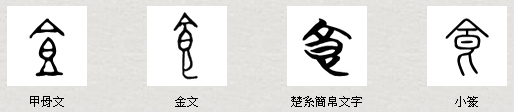 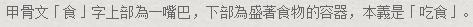 形声字：烷/莞/浣/皖/鲩/脘
参考资料：国际电脑汉字及异体字知识库
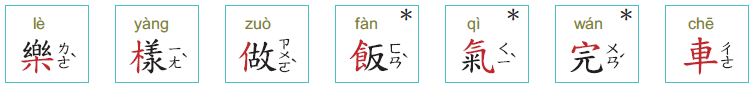 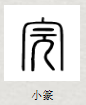 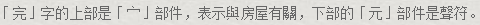 老师挑词语来做活动
词语练习-说一说(完/饭)
晚饭
早饭
吃完饭
说完话
完好
比完赛
饭后
饭前
走完
白饭
做完饭
午饭
跳完
写完字
热饭
冷饭
跑完
唱完歌
一口饭
点完名
参考资料：教育部重编国语辞典修订本
参考资料：国际电脑汉字及异体字知识库
老师挑词语来做活动
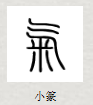 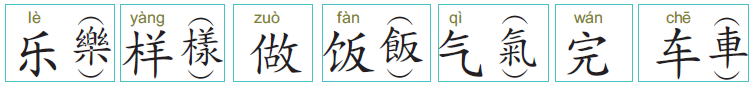 冷气
小气
老气
过气
出气
火气
天气
气球
口气
气头上
沒力气
气色
吐气
名气
参考资料：教育部重编国语辞典修订本
参考资料：国际电脑汉字及异体字知识库
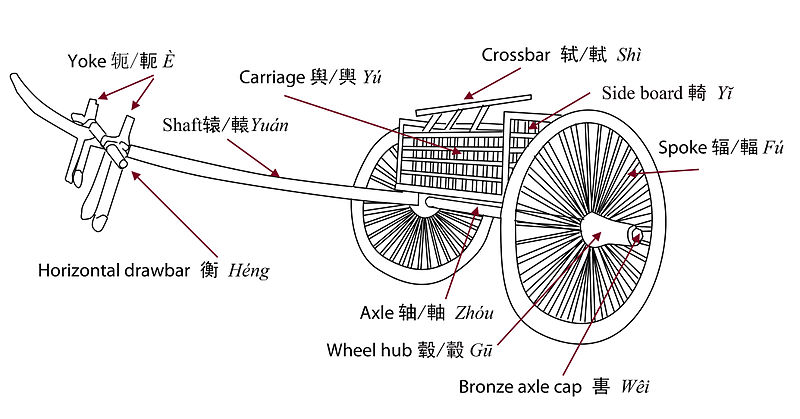 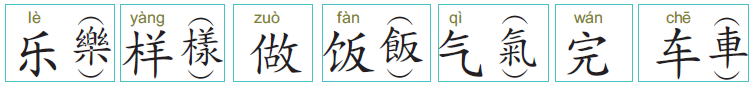 維基百科，春秋時代馬戰車
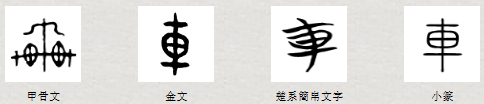 参考资料：国际电脑汉字及异体字知识库
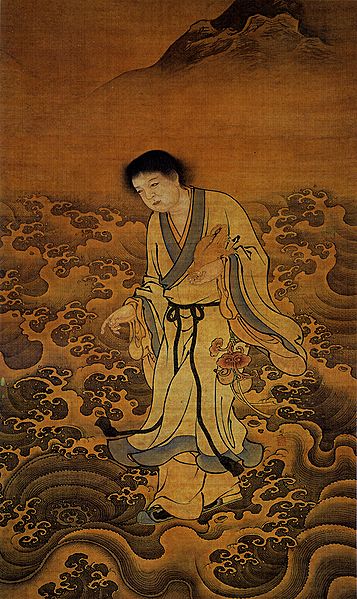 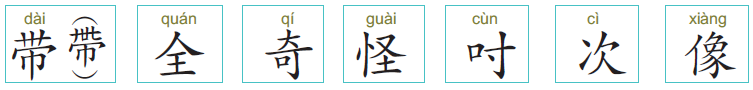 带
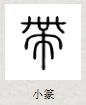 老师挑词语来做活动
词语练习-说一说(车/带)
火车头
火车站
火车
叫车
跑车
头带
带回家
公车站
快车道
带来
带头
车门
大卡车
热带
带头
马车
风车
热带鱼
带动唱
冷气车
电车
参考资料：教育部重编国语辞典修订本
形声字：铨/痊/诠/荃/佺
参考资料：国际电脑汉字及异体字知识库
老师挑词语来做活动
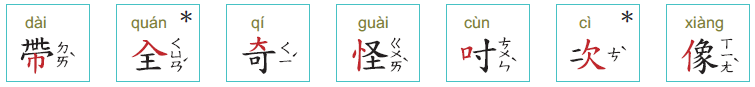 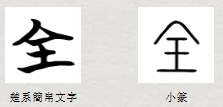 完全
不完全
全世界
全心全力
全能
全面
全身
全年
参考资料：教育部重编国语辞典修订本
形声字：骑/崎/琦/埼/碕
参考资料：国际电脑汉字及异体字知识库
老师挑词语来做活动
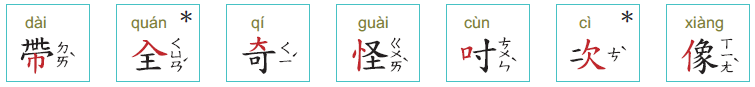 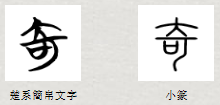 新奇
不足为奇
奇人
奇想
奇事
好奇心
参考资料：教育部重编国语辞典修订本
参考资料：国际电脑汉字及异体字知识库
老师挑词语来做活动
怪石
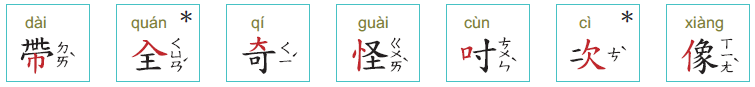 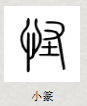 怪事
千奇百怪
怪手
见怪不怪
怪人
怪里怪气
古里古怪
怪不得
奇奇怪怪
参考资料：教育部重编国语辞典修订本
老师挑词语来做活动
参考资料：国际电脑汉字及异体字知识库
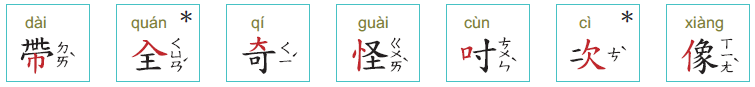 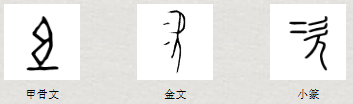 每次
上一次
次日
年次
再一次
名次
次等
下一次
参考资料：教育部重编国语辞典修订本
形声字：象/橡/鱌
参考资料：国际电脑汉字及异体字知识库
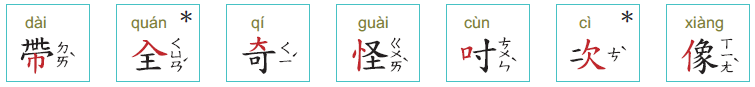 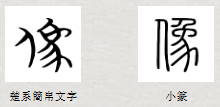 很像
好像是..
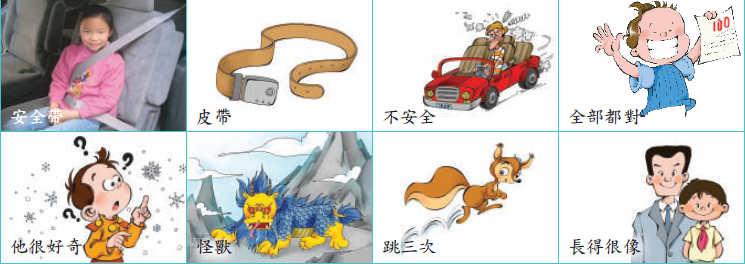 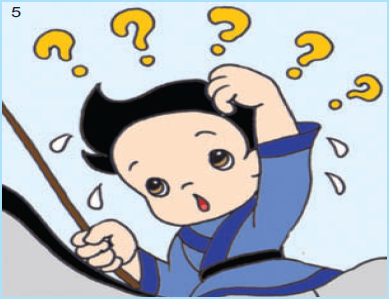 老师挑词语来做活动
词语练习-说一说(像)
长得好像
石像
不像样
不像话
像话
长得非常像
想像
画像
想像力
物像
长得太像
人像
参考资料：教育部重编国语辞典修订本